Brasil – Administração Colonial
Profº Bruno Ferreira
Período  pré - colonizadores
Primeiras expedições ao Brasil
Colonizar o Brasil
Tratado de Tordesilhas deu apenas a Portugal e Espanha o domínio do novo mundo.
Francês, Holandeses e Ingleses não aceitaram essa determinação e disputaram esse determinação e disputaram a posse das terras americanas.
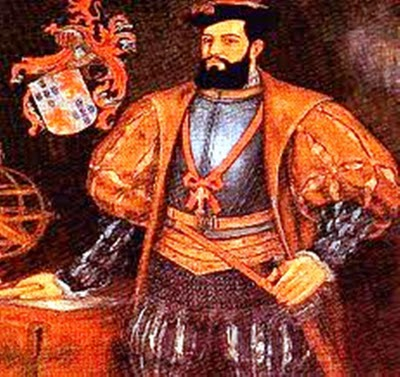 Primeira expedição colonizadora
A primeira expedição comandada por Martin Afonso de Souza.
Partiu de Lisboa em 1530. 
Objetivo iniciar a colonização do Brasil por isso ficou conhecida como expedição colonizadora.
Outro objetivo era combater corsários, estrangeiros, procurar ouro e fazer um reconhecimento geográfico de nosso litoral.
Montagem do sistema colonial
Montagem baseada no monopólio comercial 
Exclusividade da metrópole
Brasil apenas vendia produtos para Portugal
A burguesia portuguesa pagava menor preço e vendia por altos preços
Obtendo alta exploração
O Brasil era uma colônia de exploração.
O sentido da colonização
“No seu conjunto, a colonização dos trópicos toma o aspecto de uma vasta empresa comercial, destinada a explorar os recursos naturais de um território virgem em proveito do comércio europeu. É este o verdadeiro sentido da colonização tropical, de que o Brasil é uma das resultantes; e ele explicara os elementos fundamentais, tanto no plano econômico como no social, da formação e evolução históricas dos trópicos americanos.
Se vamos á essência da nossa formação, veremos que a realidade nos constituímos para fornecer açúcar, tabaco, alguns outros gêneros; mais tarde ouro e diamantes; depois algodão e em seguida, café, para comércio europeu. Nada mais que isto. É com tal objetivo, objetivo exterior, voltado para fora  do pais e sem atenção a considerações que não fossem o interesse daquele comércio, que se organizarão a sociedade e a economia brasileira.
O “sentido” da evolução brasileira ainda se afirma por aquele caráter inicial da colonização”


- Formação do Brasil: Contemporâneo. São Paulo – Caio Prado Junior
Brasiliense, 1979. p 31-32. (fragmentos)
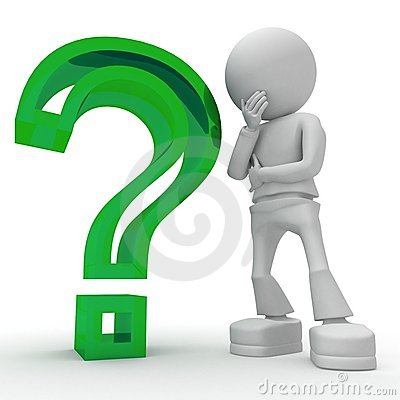 Questões
1 – Explique os principais motivos do desinteresse de Portugal em relação ao Brasil, no período de 1500 a 1530.
2 – Comente sobre os fatores que levaram Portugal a iniciar a colonização.
Capitanias hereditárias
Iniciativa particular
Dividiu o Brasil em capitanias 15 no total
Entregou aos donatários esses eram autoridades máximas dentro da capitania, com a morte dele seus descendentes assumia.
Por esse motivo eram chamada capitania hereditária.
- Carta de doação – conferia a posse hereditária da capitania.
- Carta foral – estabelecia os direitos e deveres dos donatários.
Direitos e deveres dos donatários
Resultados das capitanias
Governo geral
Normas para o governo geral
Primeiros governadores gerais
Vejamos os principais acontecimentos que marcaram a atuação dos três primeiros governadores-gerais do Brasil: Tomé de Sousa, Duarte da Costa e Mem de Sá.
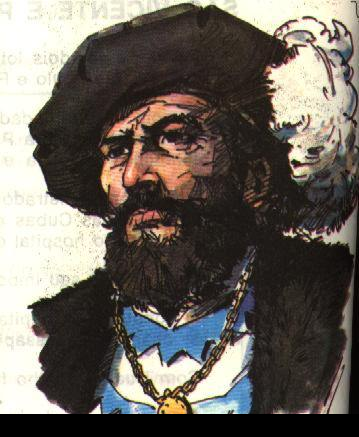 Tomé de Souza: a fundação de salvador
Primeiro governador desembarcou em 1549 e governou até 1553 com uma frota de seis navios vinham neles, mil pessoas (soldados degredados, funcionários da administração, jesuítas, etc.)
Principais realizações de Tomé de Sousa
Duarte da costa: a invasão francesa
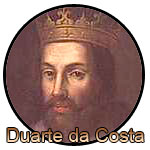 O segundo governador, Duarte da Costa, governou  de 1553 a 1558, e trouxe mais jesuítas para o Brasil, dos quais destacou-se José de Anchieta.
Em janeiro 1554, José de Anchieta e Manuel de Nobrega fundaram o colégio nasceu a vila que deu origem à cidade de São Paulo.
Em 1555, os franceses invadiram o Rio de Janeiro e fundaram um povoamento que se chamou França Antártica.
Sem armas e soldados suficientes Duarte da Costa não pode impedir a invasão nem conseguiu expulsá-los do Rio de Janeiro.
Mem de sá: a expulsão dos franceses
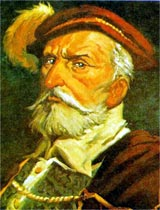 O terceiro governador – geral, Mem de Sá, governou o Brasil por 14 nos (1558-1572). Entre os principais acontecimentos de seu longo período de governo, destacam-se:
- 1 expulsão dos franceses do Rio de Janeiro e fundação desta cidade.
- 2 combate aos indígenas inimigos dos portugueses, exterminando tribos inimigas.
- 3 incentivo a exportação de escravos, falta de mãos de obra na agricultura ele foi considerado o consolidador do governo geral.
Mudanças Politico - administrativas
A história da administração colonial do Brasil apresenta: a centralização (unificação do governo) e a descentralização (divisão do governo).
A centralização era praticada quando a metrópole queria controlar e fiscalizar melhor a colônia. Já a descentralização era preferida quando a metrópole pretendia ocupar regiões despovoadas, impulsionar o desenvolvimento local e adaptar o governo às necessidades dos colonos.
Mudanças  politico-administrativas
Mudanças Político Administrativa
Todavia em 1578, insatisfeito  com os resultados práticos de experiência, o rei de Portugal decidiu voltar atrás e estabeleceu  novamente um único centro administrativo no Brasil, com sede em Salvador .
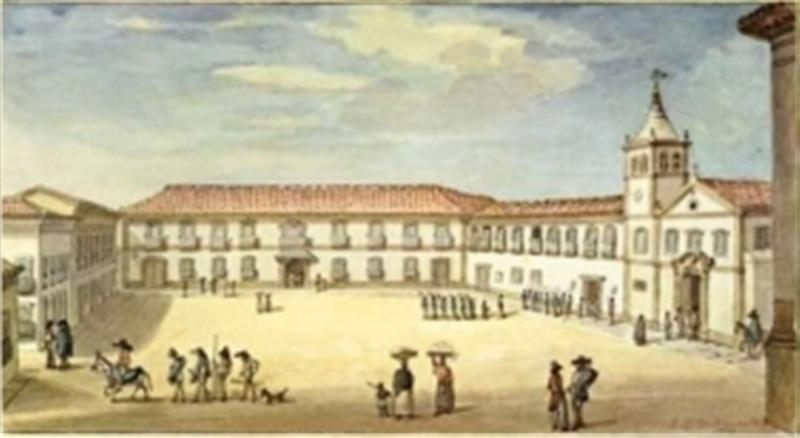 Câmaras municipais
As camarás foram criadas junto aos municípios mais famosos e importantes.
As camarás eram controladas pelos chamados “homens bons”, representantes dos grandes proprietários de terra de escravos ou de gado.
A camará municipal e um poderoso órgão administrativo colonial, controlado pela elite rural da colônia, atendia os interesses da classe dominante, chegando a ser autônomas passando pela autoridade do rei, isso durou até 1640 quando Portugal novamente tem um rei. Em 14 de julho de 1642 é criado o conselho ultramarino, centralizando a administração, criando o cargo de juiz onde substituía os chamados “homens bons”.
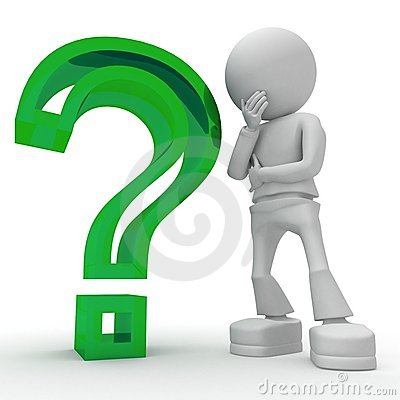 questões
1 – Elabore uma síntese sobre as capitanias hereditárias, mencionando os seguintes aspectos:
A – motivo da implantação
B – como era seu funcionamento;
C – quais foram os resultados obtidos.
2 Responda:
A – Por que Portugal decidiu criar o governo – geral no Brasil?
B – O que mudou, em termos administrativos, com a implantação do governo geral?
3 Responda:
A – Quem controlava o poder nas câmaras municipais?
B – como era o relacionamento das câmaras com o governo português?
Reflexão